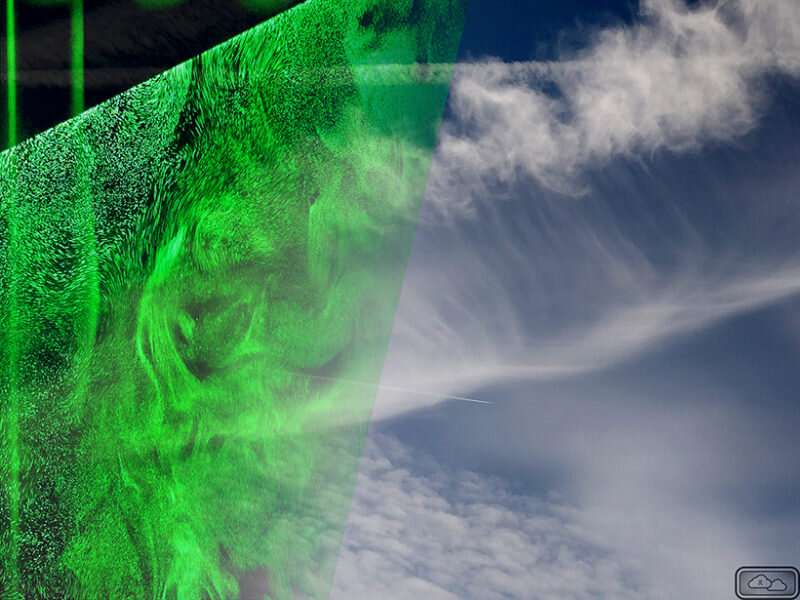 David J. Delene, Blake T. Sorenson1, and James Casler
1Department Alumni 2018 and 2024
[Speaker Notes: https://phys.org/news/2021-03-atmospheric-turbulence-cloud-droplet-formation.html

Atmospheric turbulence may promote cloud droplet formation

by Morgan Rehnberg, American Geophysical Union]
Atmospheric Optical Turbulence
Light waves are impacted by fluctuations in the air’s refractive index, known as optical turbulence.
Optical turbulence causes stars to “twinkle” .
The quality of electromagnetic signals is impacted by optical turbulence, leading to degraded images.
Knowledge of the  atmospheric optical turbulence helps to improve high-resolution image quality
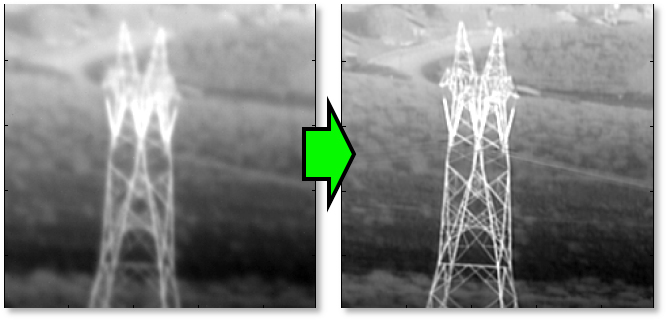 Image from University of Dayton Signal & Image Processing Lab (https://tinyurl.com/nhkcbn9k)
Calculations using Thermosonde Temperature Measurements
Thermosonde Instrument Design
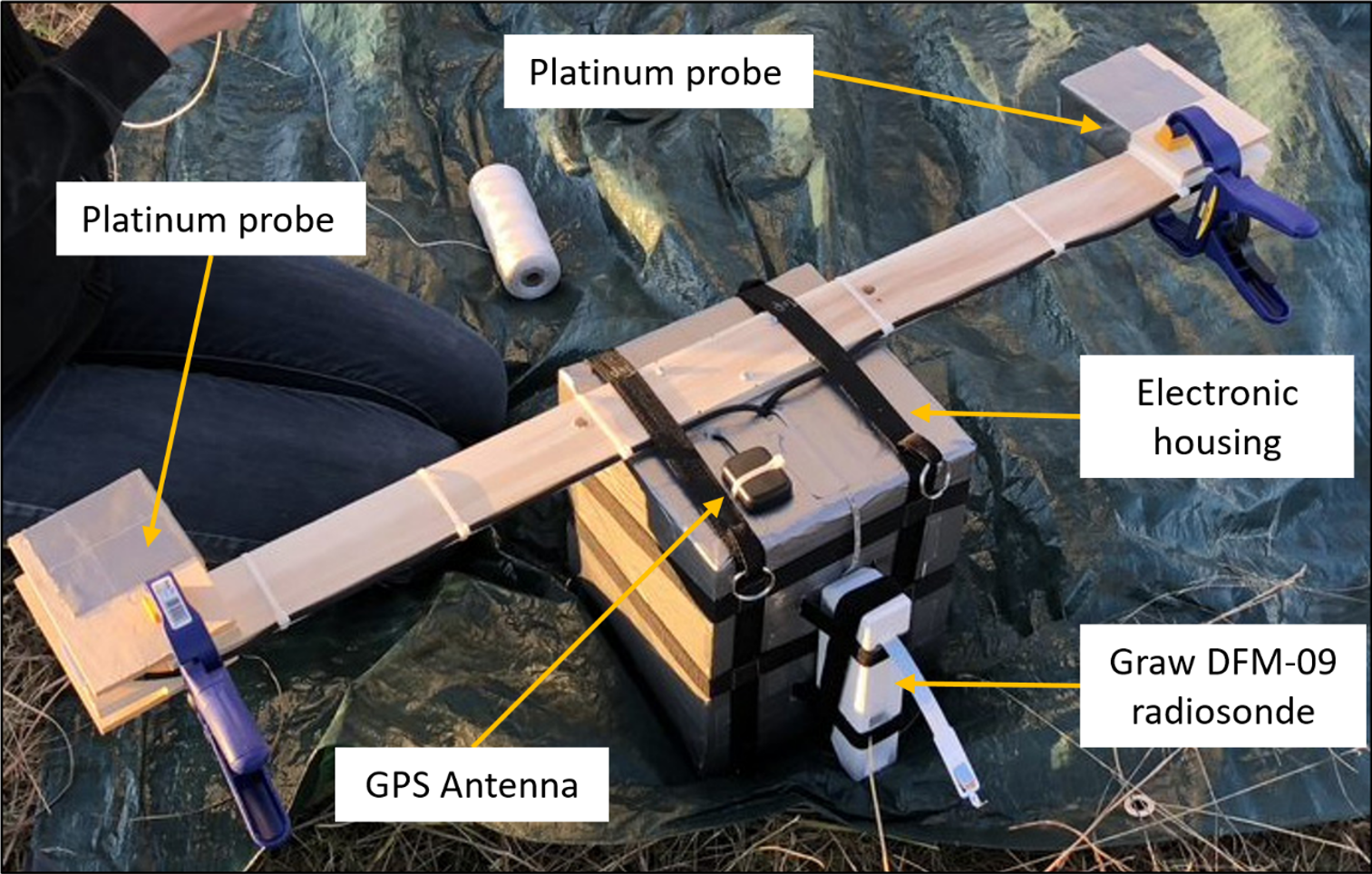 17 November 2017 Instrument Calibration
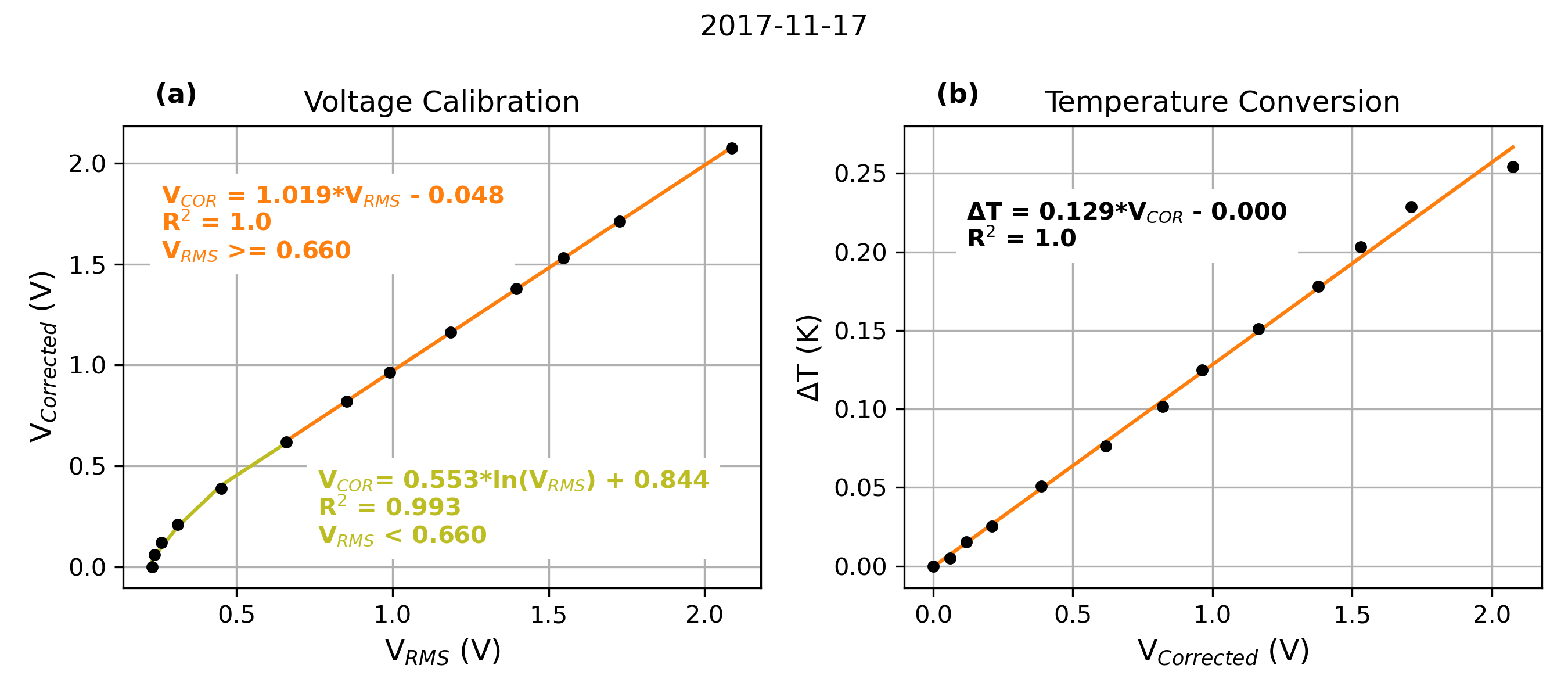 Calibration conducted based on a November 2017 tethered balloon measurements.
Root-mean-square voltages from instrument corrected to account for noise floor.
Corrected voltages are converted to temperature differences.
Balloon Flight Operations
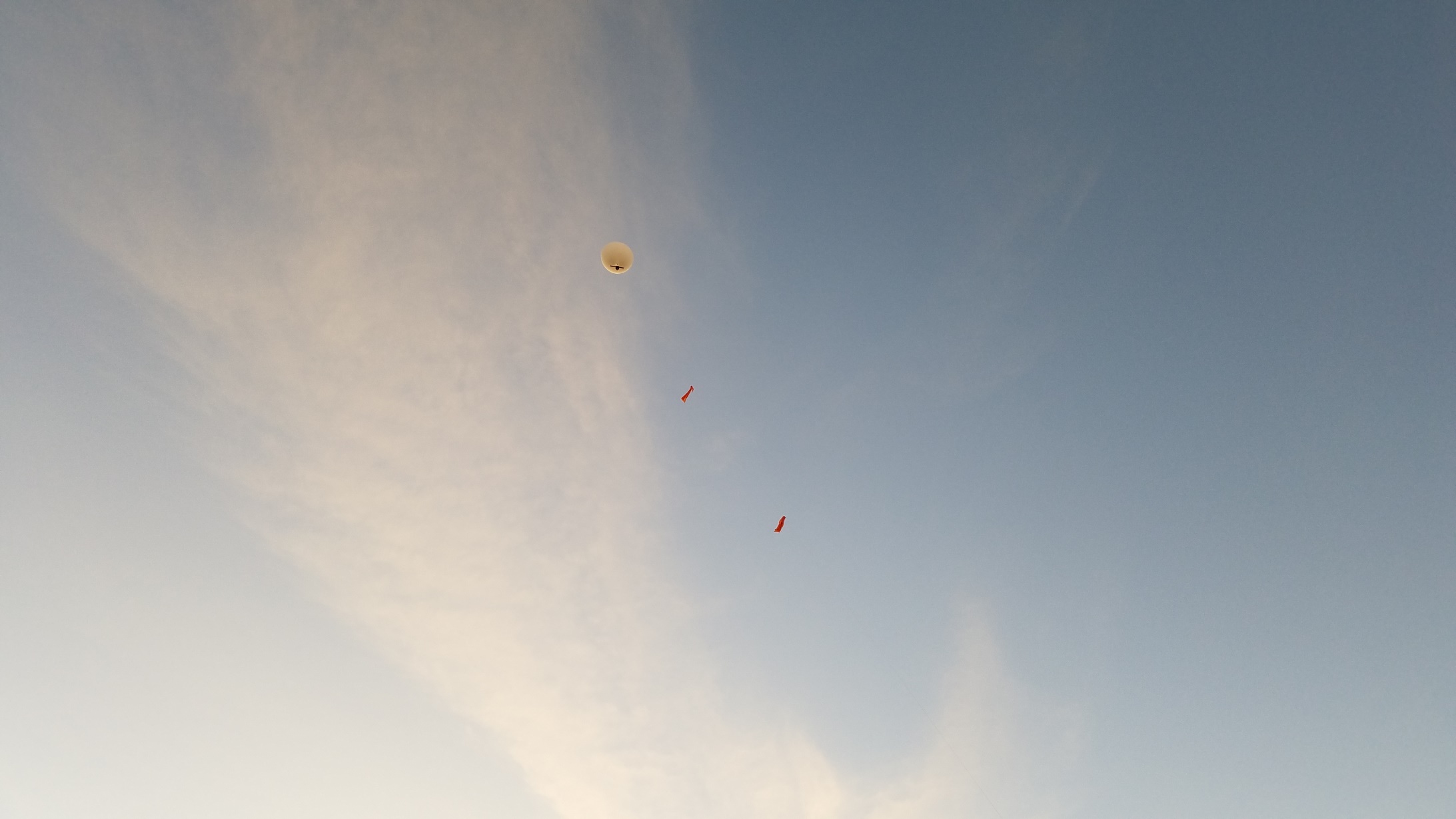 Thermosonde package suspended 55 m beneath a balloon.
Long tether used to reduce the effect of thermal balloon wakes on the measurements.
High altitude balloon carries instrument through the atmosphere and descends after balloon burst.
Initial flights testing conducted at the University of North Dakota Glacial Ridge Atmospheric Observatory
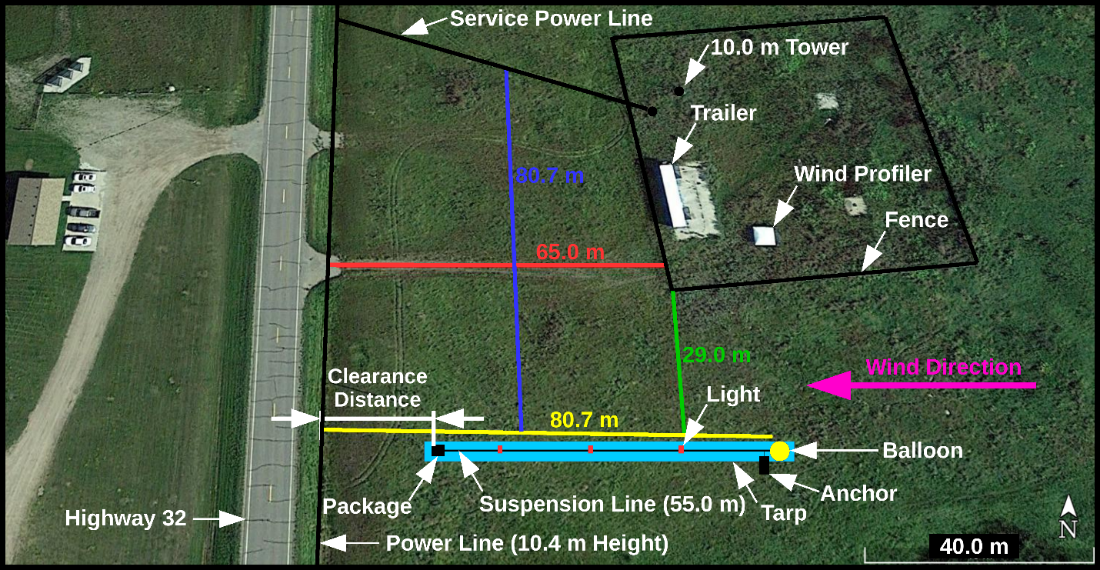 5 May 2018 Thermosonde Balloon Flight
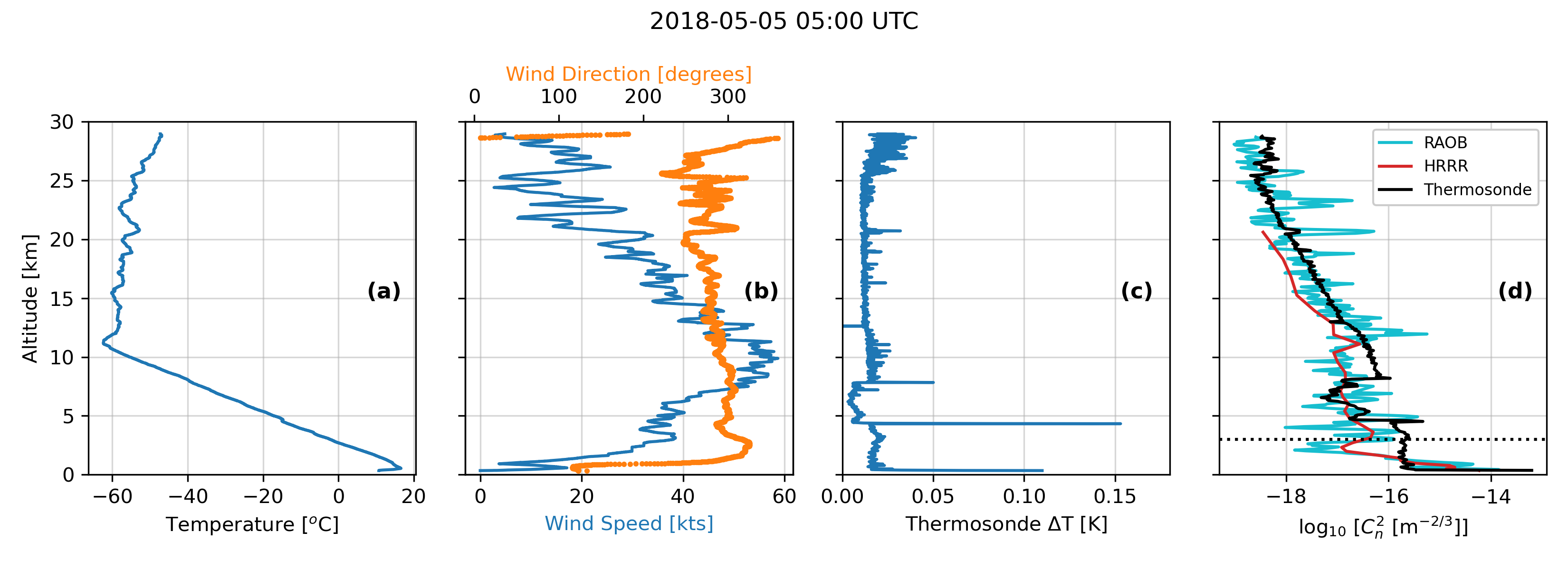 4 May 2019 Thermosonde Balloon Flight (Mayville)
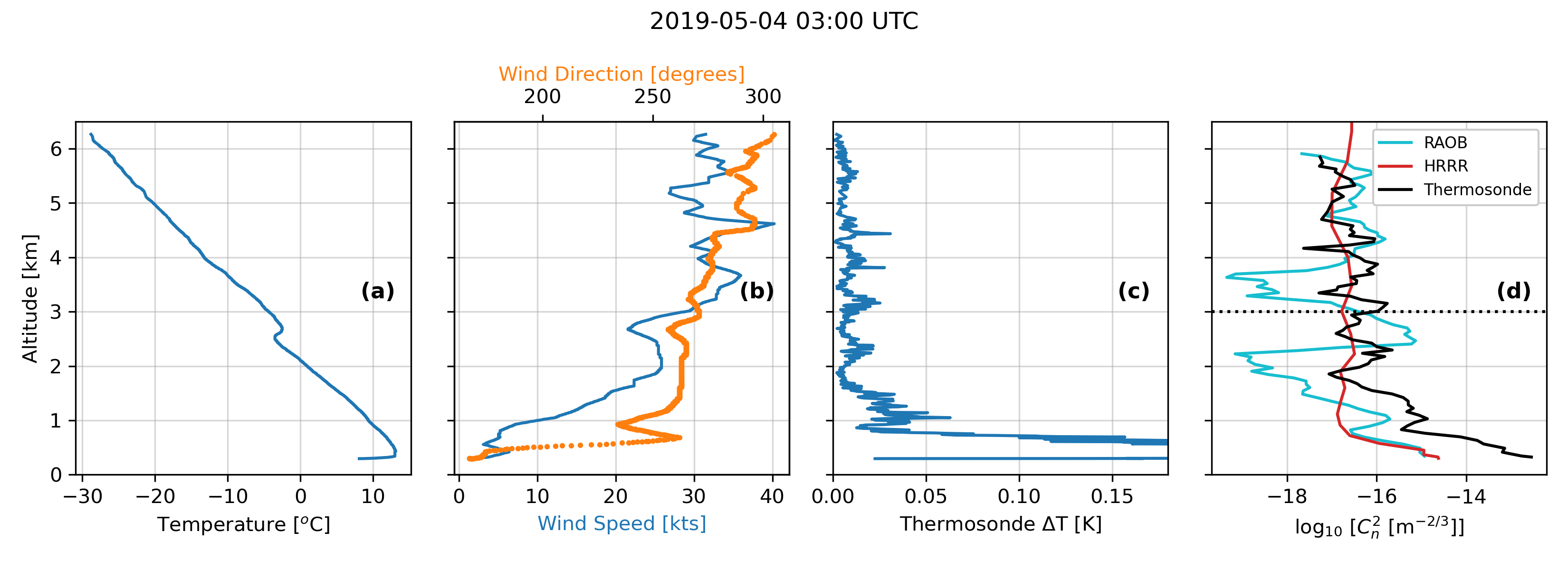 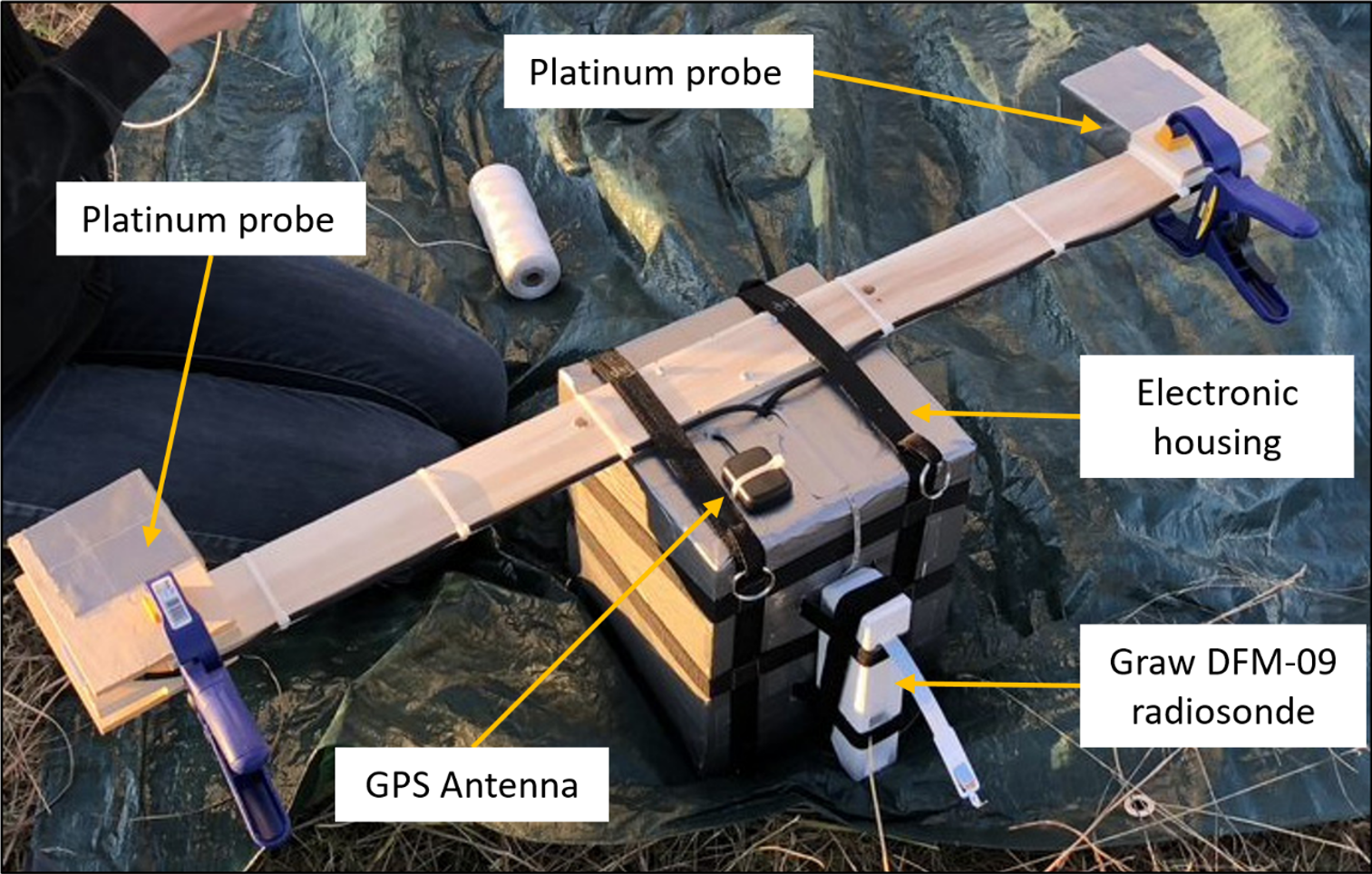 Conclusions
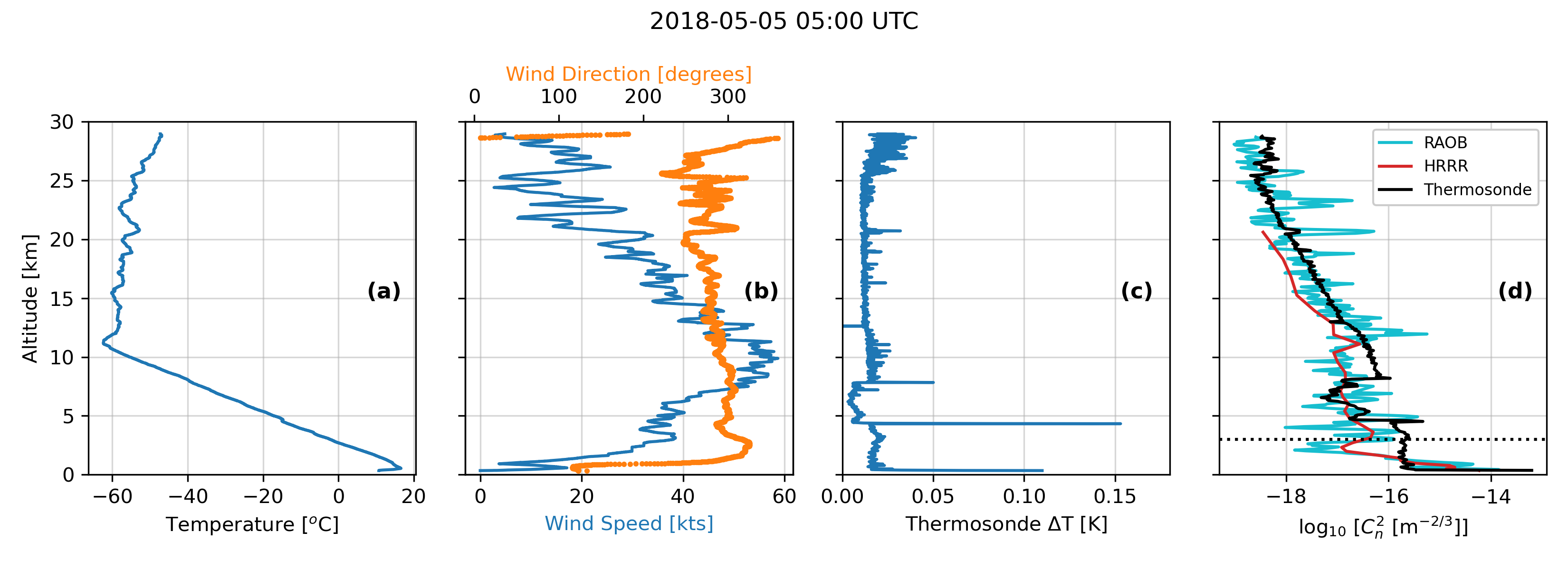 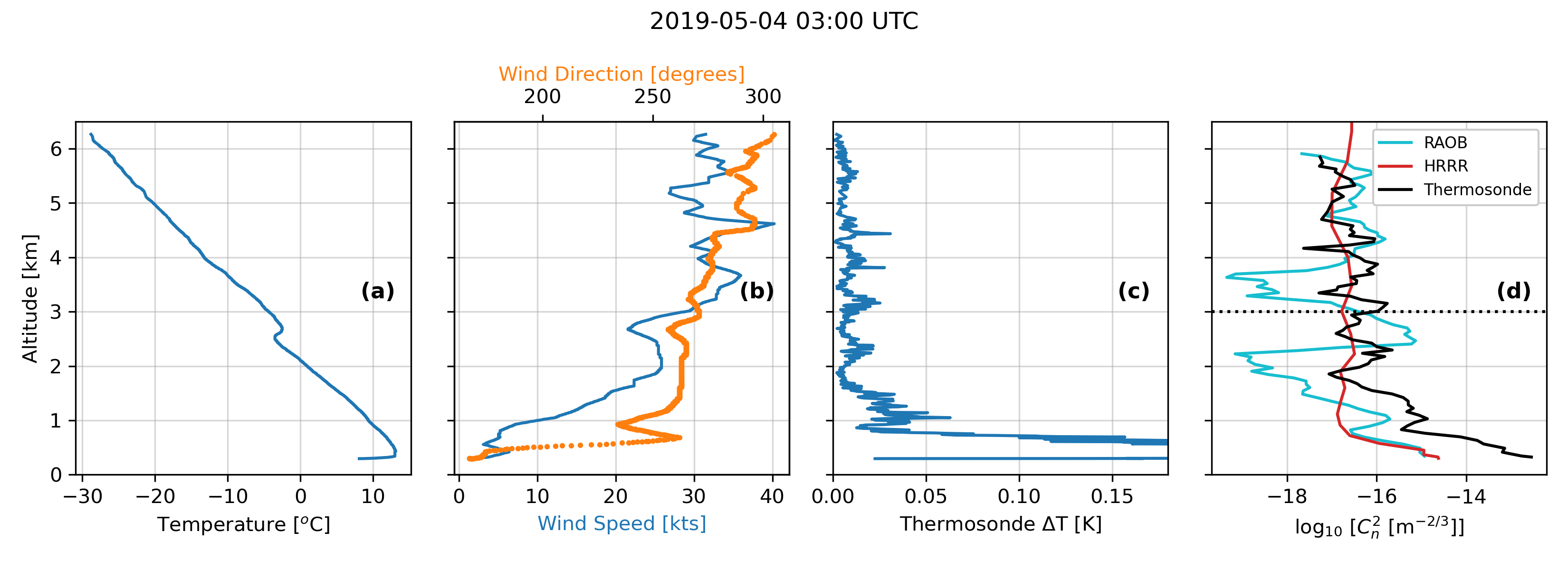 Future Work
Sorenson, Blake, James Casler, and David Delene, Development at the University of North Dakota of a Digital Thermosonde Instrument for the Study of Atmospheric Optical Turbulence (Cn2), American Journal of Undergraduate Research, in  public release review, 2025. 

Proposal  entitled “Expendable Air-Sea Profiling Observations Supporting Agency” , Department of Deference - ONR STTR; Dollar Value - $95,999;  Project Duration 08/01/2025 - 10/31/2026; Support 2026-1.0, 2027-1.0; Proposal Submitted 02/05/2025
References
Bufton, J., 1975: A Radiosonde Thermal Sensor Technique For Measurement of Atmospheric Turbulence (No. NASA-TN-D-7867). NASA. Retrieved from https://ntrs.nasa.gov/archive/nasa/casi.ntrs.nasa.gov/19750008971.pdf
Dewan, E. M., Good, R. E., Beland, R., and Brown, J., 1993: A Model for Cn2 (Optical Turbulence) Profiles Using Radiosonde Data (Scientific No. ERP, No. 1121) (p. 52). PHILLIPS LAB HANSCOM AFB MA. Retrieved from http://www.dtic.mil/docs/citations/ADA279399